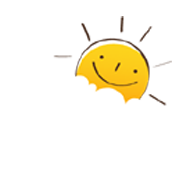 苏教版小学科学四年级上册第五单元  岩石与矿物
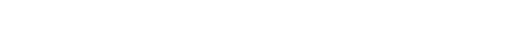 16.常见的岩石
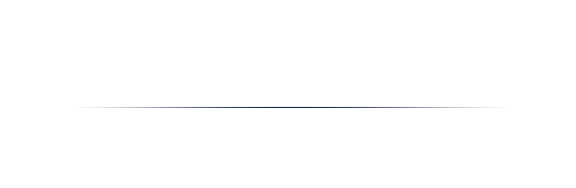 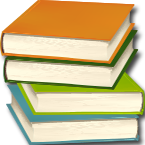 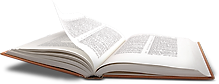 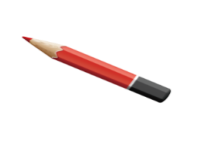 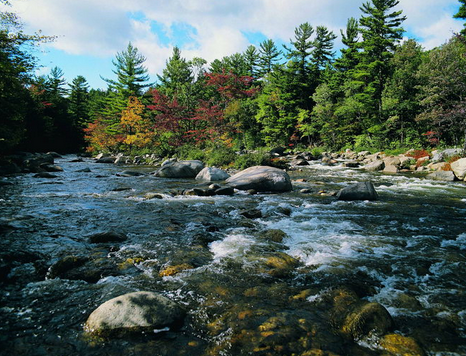 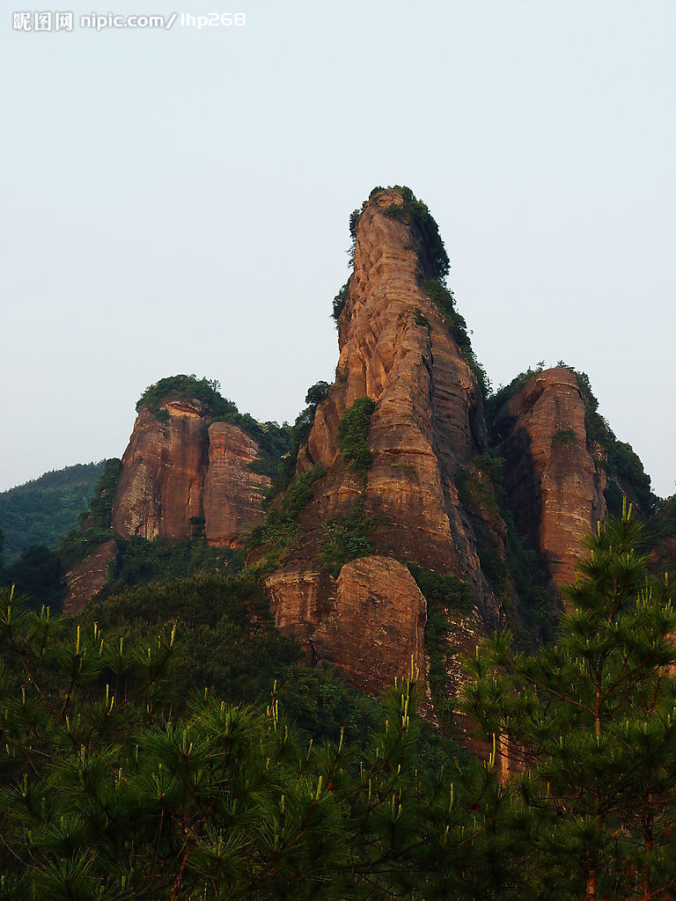 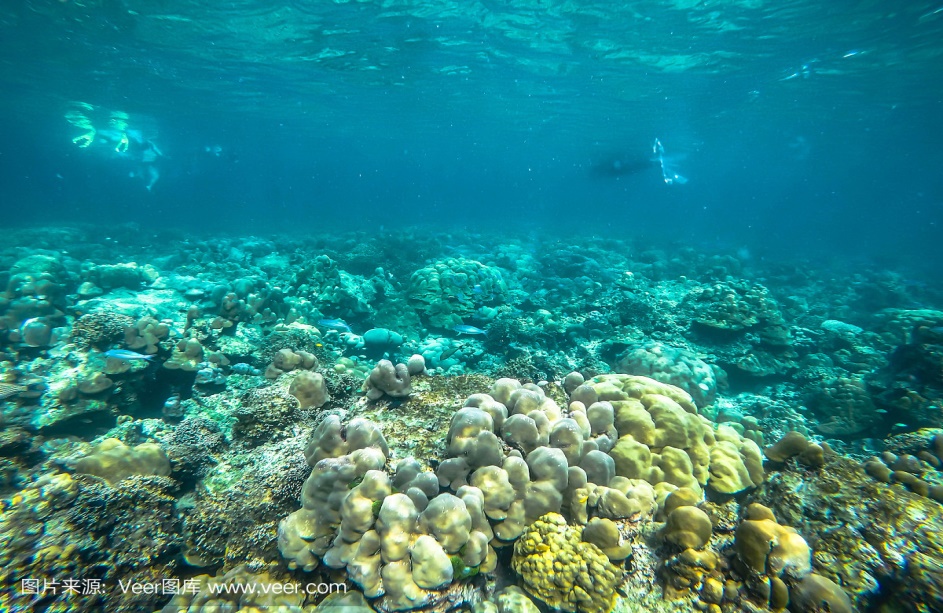 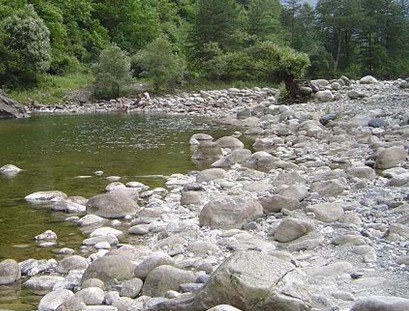 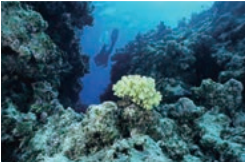 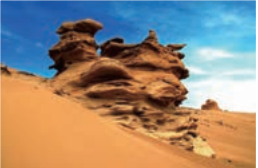 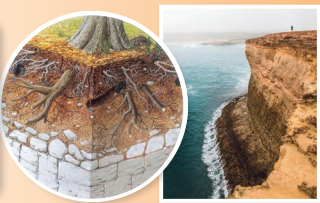 到 处 都 有
地球的外壳
露在地表
被水或泥沙、土壤覆盖着
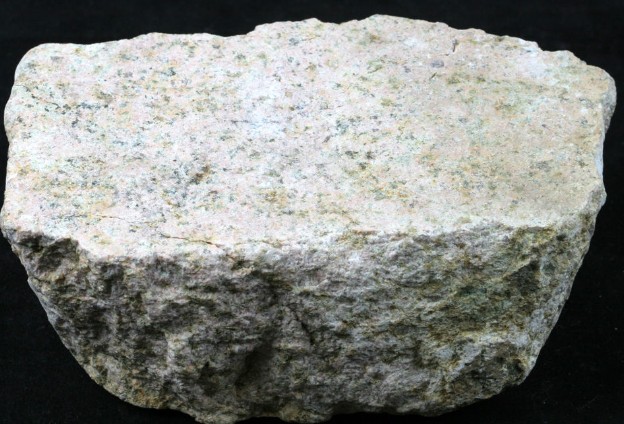 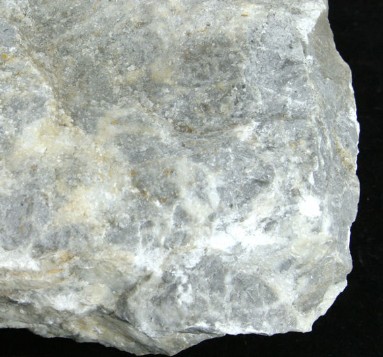 花岗岩
石灰岩
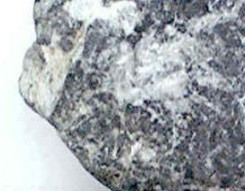 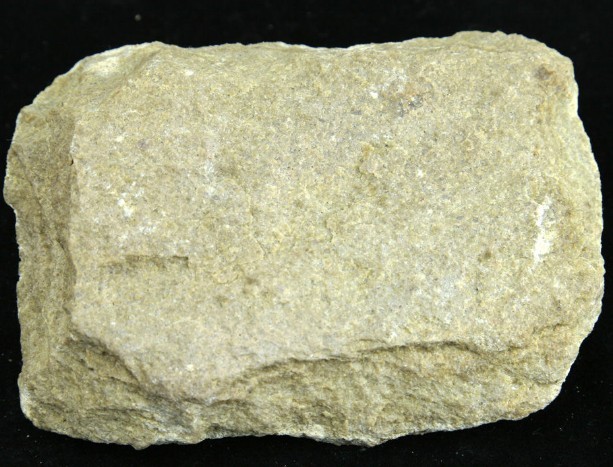 大理岩
砂 岩
颗粒大小、粗细
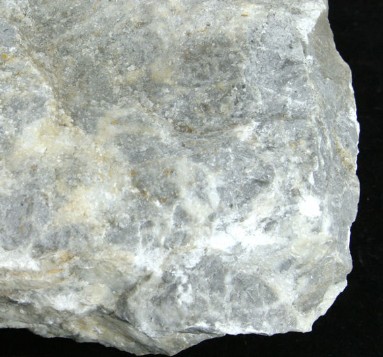 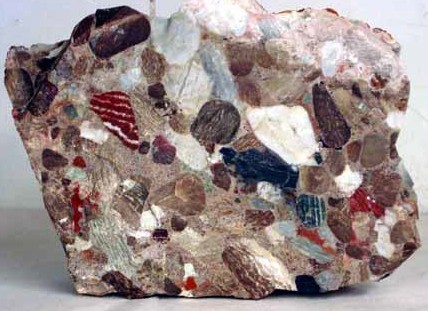 粗粒
中粒
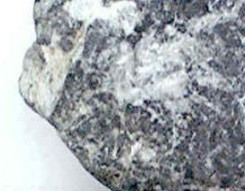 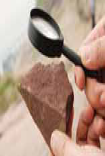 细粒
声   音
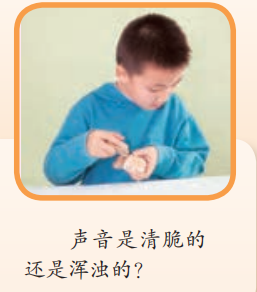 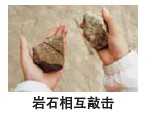 气   孔
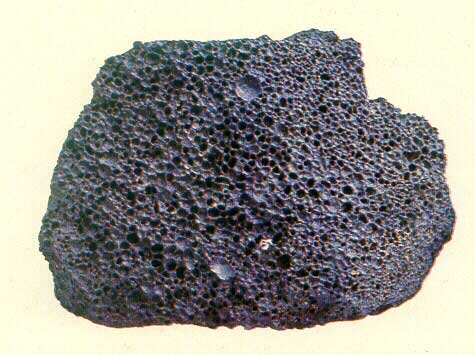 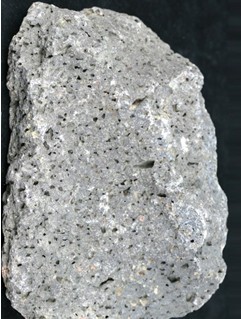 条   纹
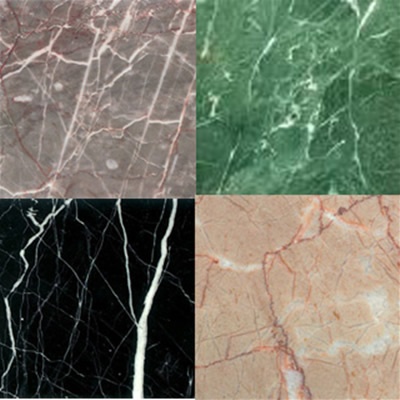 吸 水 性
哪种可以吸水呢？
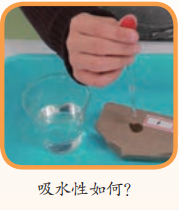 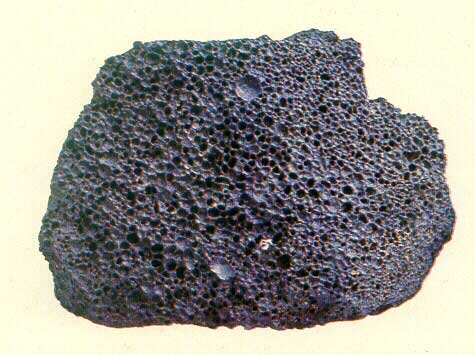 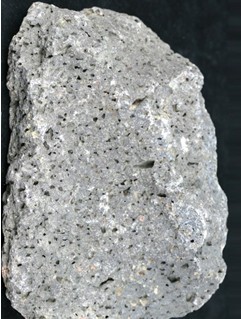 斑   点
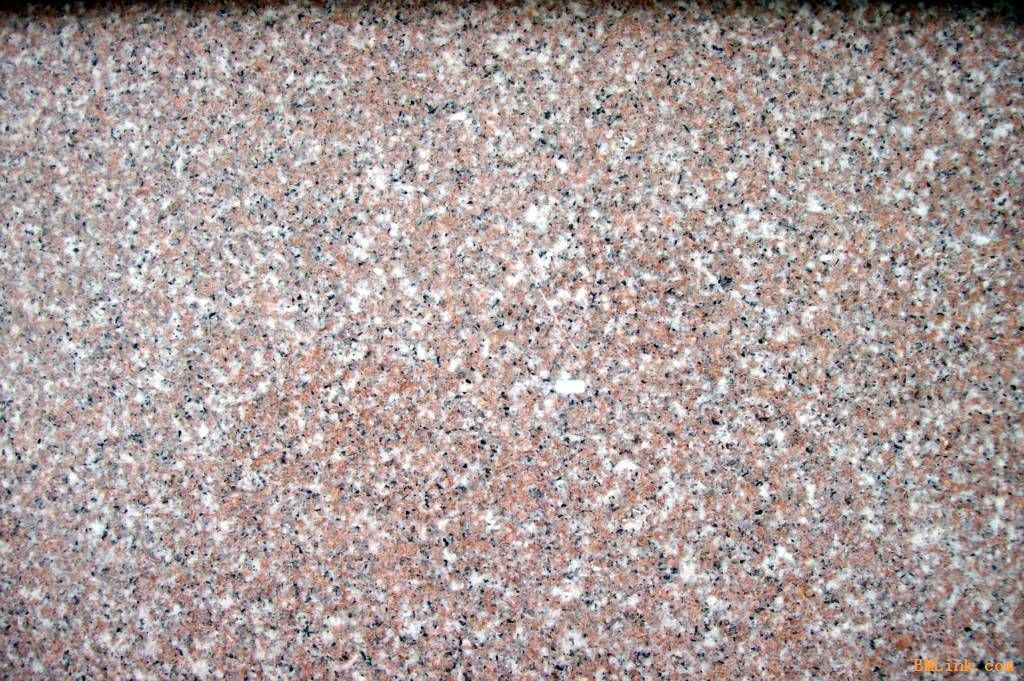 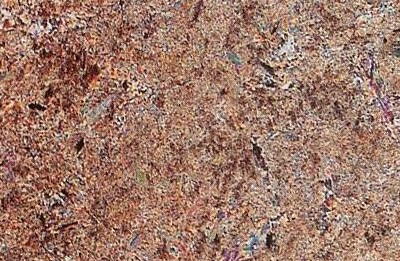 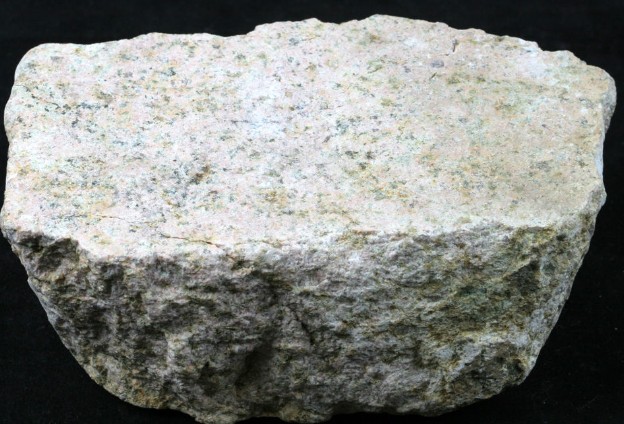 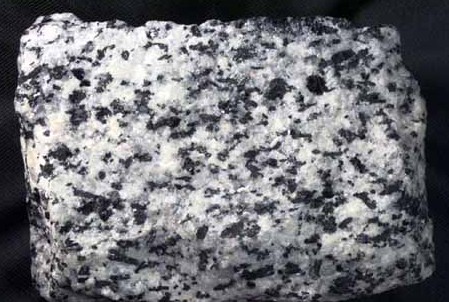 探究各种岩石的特征
仔细观察岩石标本，把观察的结果写在活动记录上。
你会描述花岗岩吗？
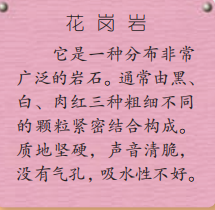 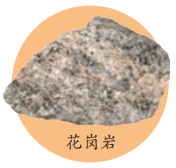 描述一种自己喜欢的岩石吧！
采集并制作岩石标本
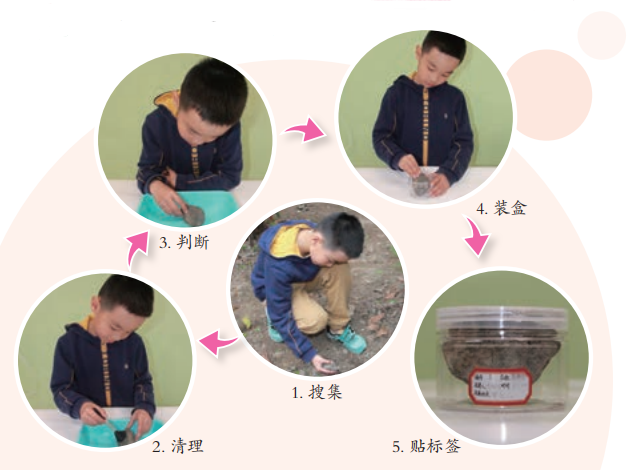 岩石的名称

采集地点

采集日期

采集人